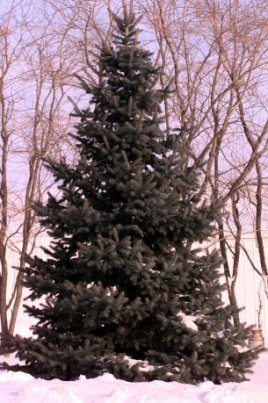 Портф
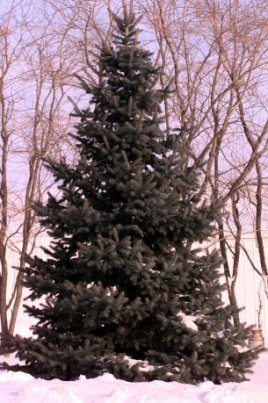 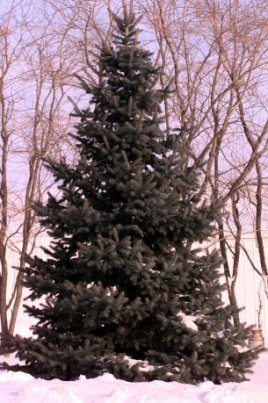 кач